Logaritmen
Deel 2 – Hoofdstuk 8
(Oude boek: H9)
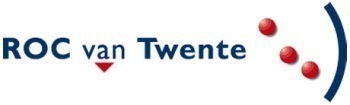 2016-2017 J. van 't Hof
1
Logaritmen
Voorbeelden:
	- zuurgraad van een oplossing, of wel: de pH
	- geluidsniveau, of wel: aantal decibels
Met logaritmen kun je van machten gehele getallen maken.
Met logaritmen kun je duidelijke grafieken maken.
Met logaritmen kun je makkelijk vergelijkingen oplossen.
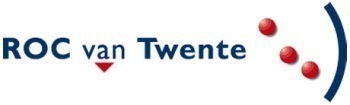 Logaritmen
2016-2017 J. van 't Hof
2
Machten – wortels - logaritmen
Machtsverheffen:
	103 =  a		
					a = 10*10*10 = 1000
Worteltrekken:
	b3  = 1000
					b = 3√(1000) = 10
Logaritme nemen:
	10c = 1000
					c = 10log(1000) = 3
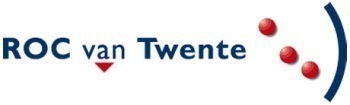 Logaritmen
2016-2017 J. van 't Hof
3
Logaritme nemen
exponent
10 c = 1000


			 c = 10log 1000 = 3
	Andersom kan ook: 10log 100 = 2, want 102 = 100
Logaritme nemen = zoeken van een onbekende exponent.
argument
grondtal
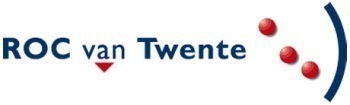 Logaritmen
2016-2017 J. van 't Hof
4
Schrijfwijze logaritmen
Schrijfwijze: 10log 20 = log 20 = log(20) 

	Met rekenmachine : alleen 10log uit te rekenen!!
Als grondtal g ≠ 10, dan schrijf je de waarde van g linksboven voor de log
		bijv: 5log 20	 	3log 27		9log 300 
Let op: 5log 20 ≠ 5 ∙ log 20    (want dat is 5∙10log 20)
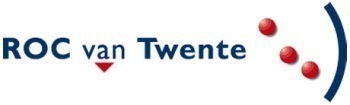 Logaritmen
2016-2017 J. van 't Hof
5
Voorbeelden berekenen logaritmen
log 10 = …	
log 10 = 10log 10 	= 1		(want 101 = 10) 
log 100 = …	
log 100 = 10log 100 	= 2		(want 102 = 100)
log 1000 = …	
log 1000 = 10log 1000 = 3		(want 103 = 1000) 
log 0,001 = …
log 0,001 = 10log 0,001 = -3		(want 10-3 = 0,001)
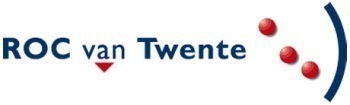 Logaritmen
2016-2017 J. van 't Hof
6
Voorbeelden logaritmen
log 2 	= 0,3			0,3 = 0,3 + 0

log 20 	= 1,3			1,3 = 0,3 + 1

log 200 	= 2,3			2,3 = 0,3 + 2
log 2000 	= 3,3			3,3 = 0,3 + 3

log 200000= 5,3			5,3 = 0,3 + 5
Dus: als argument 10 keer zo groot  uitkomst telkens 1 hoger
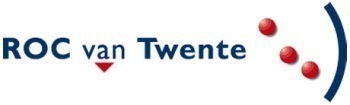 Logaritmen
2016-2017 J. van 't Hof
7
Berekenen en afronden van logaritmen
Berekenen met je rekenmachine:

		knop “log”, daarna het getal
		bv. log 456 = 2,658964843
					dus 102,658964843 = 456
					(want logaritme nemen = vinden exponent)
					(afschatting: 102=100 en 103=1000)

Afronden:
		Aantal significante cijfers in opgave = aantal decimalen in antwoord

		Dus in bovenstaand voorbeeld: log 456 = 2,659
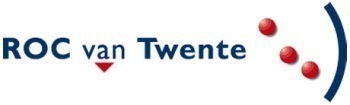 Logaritmen
2016-2017 J. van 't Hof
8
Bijzondere logaritmen
log 10 = 10log 10 = 1	 (want 101 = 10) 		
			5log 5 = 1	 (want 51 = 5)

Algemeen geldt:   glog g = 1  (g > 0)

	log 1 = 10log 1 = 0 	(want 100 = 1)

			5log 1 = 0 	(want 50 = 1)
Algemeen geldt:   glog 1 = 0

log (negatief getal): bestaat niet
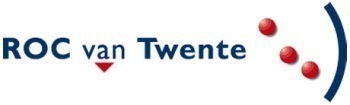 Logaritmen
2016-2017 J. van 't Hof
9
Rekenen met logaritmen
Ander grondtal:
				log a 		glog a   = 	------	(op rekenmachine alleen 10log!)				log g
	vb: 2log 10 = log 10 / log 2 = 1 / 0,301 = 3,3
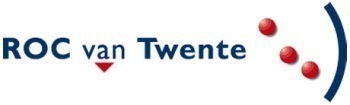 Logaritmen
2016-2017 J. van 't Hof
10